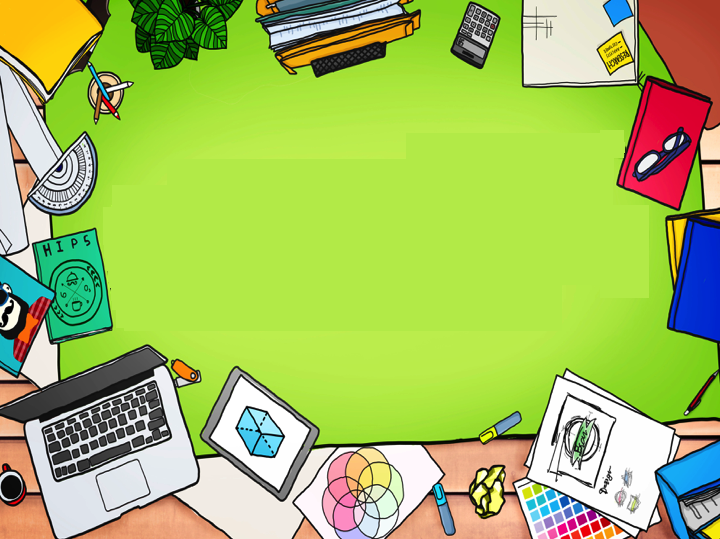 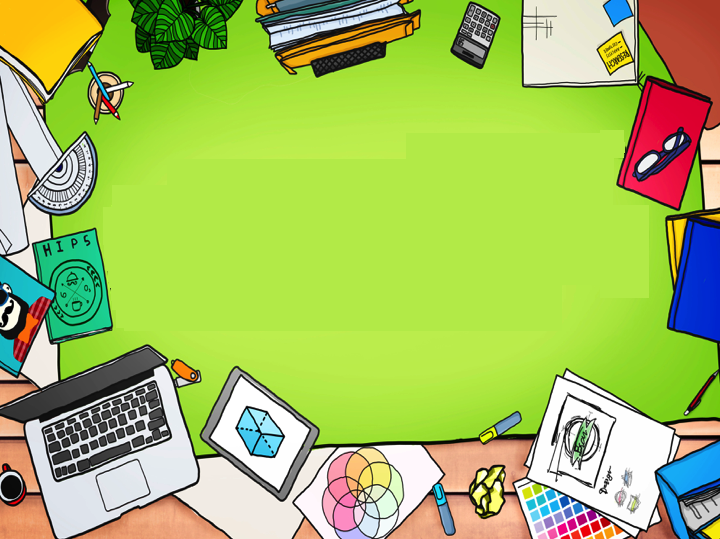 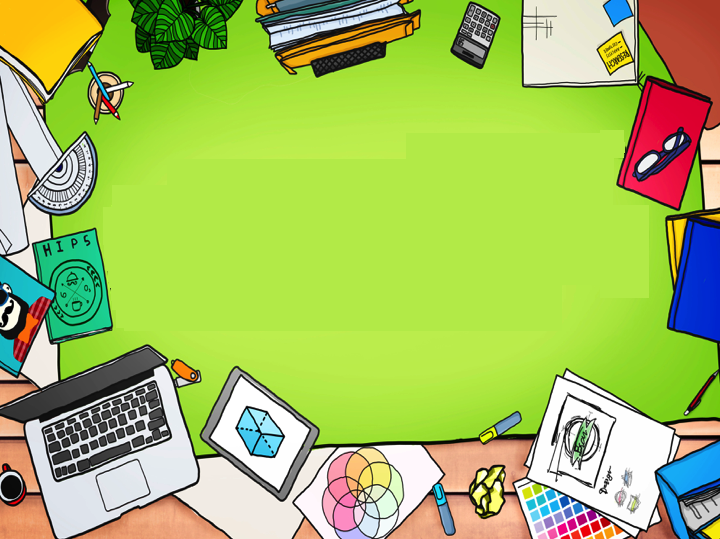 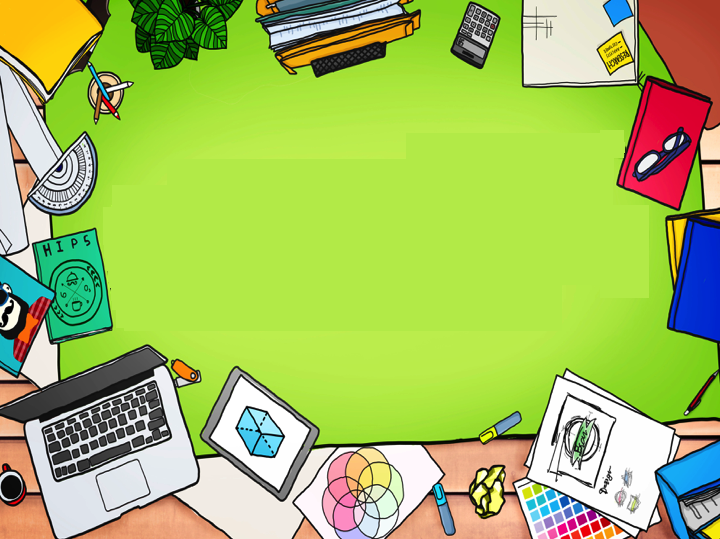 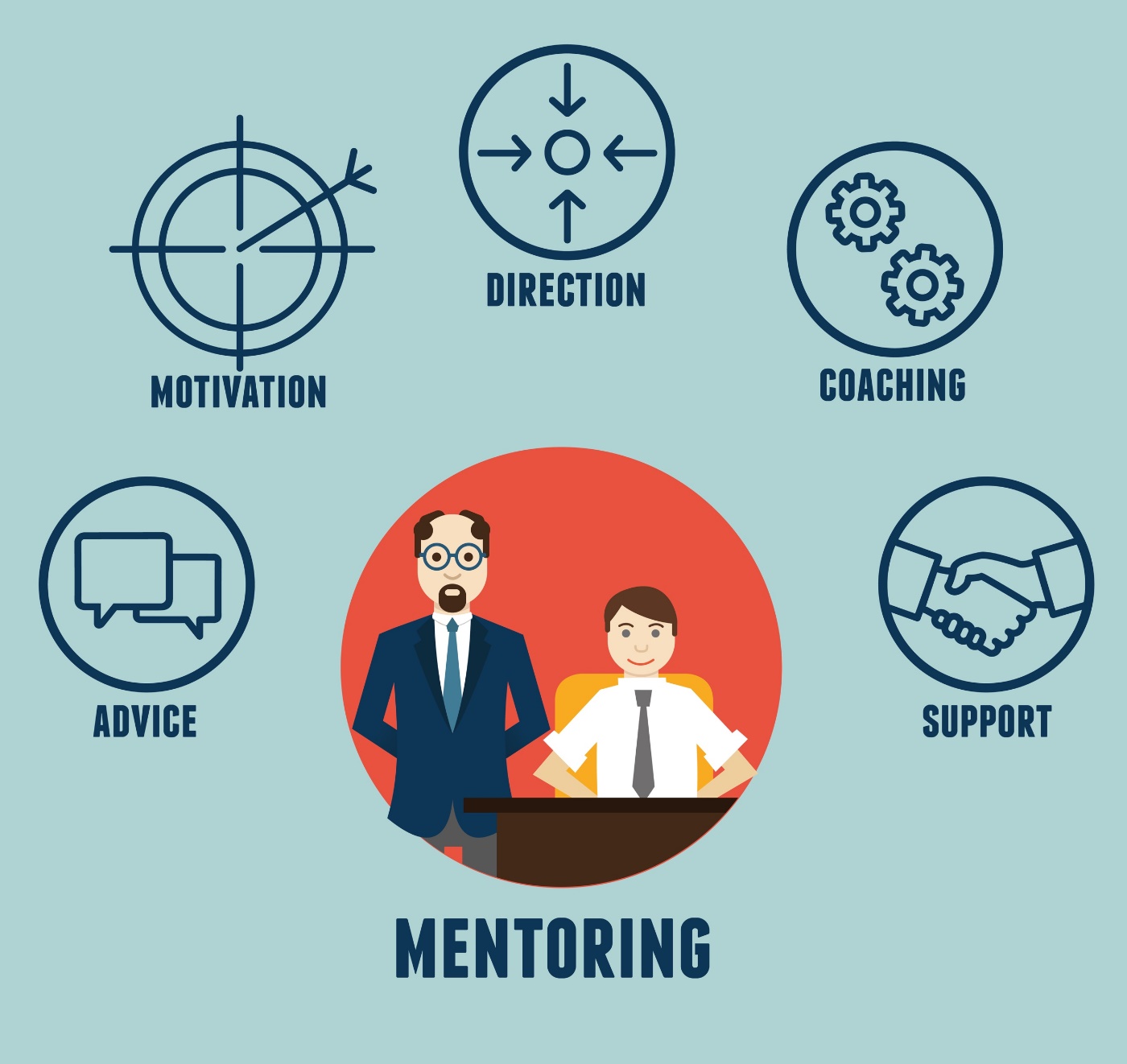 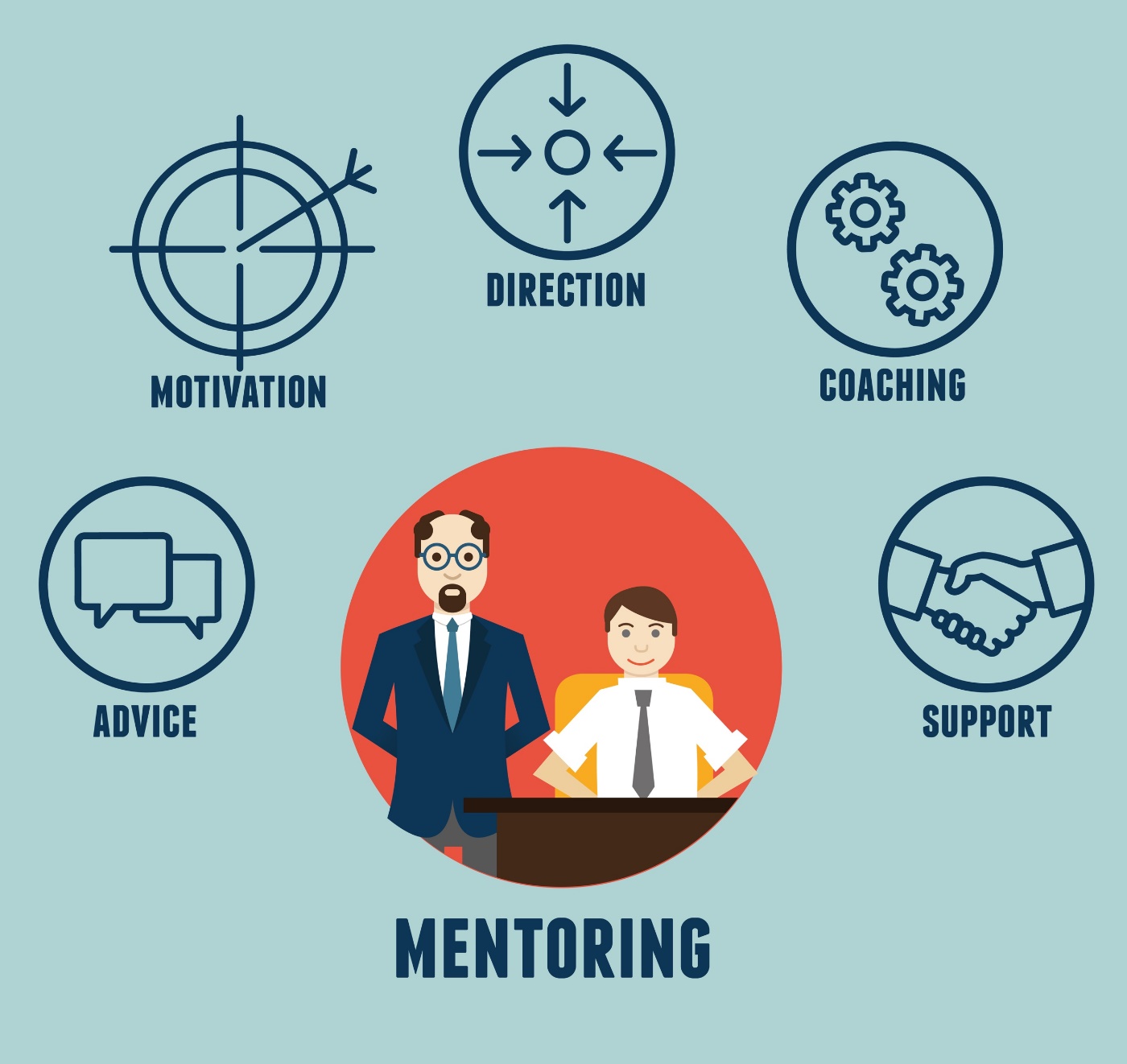 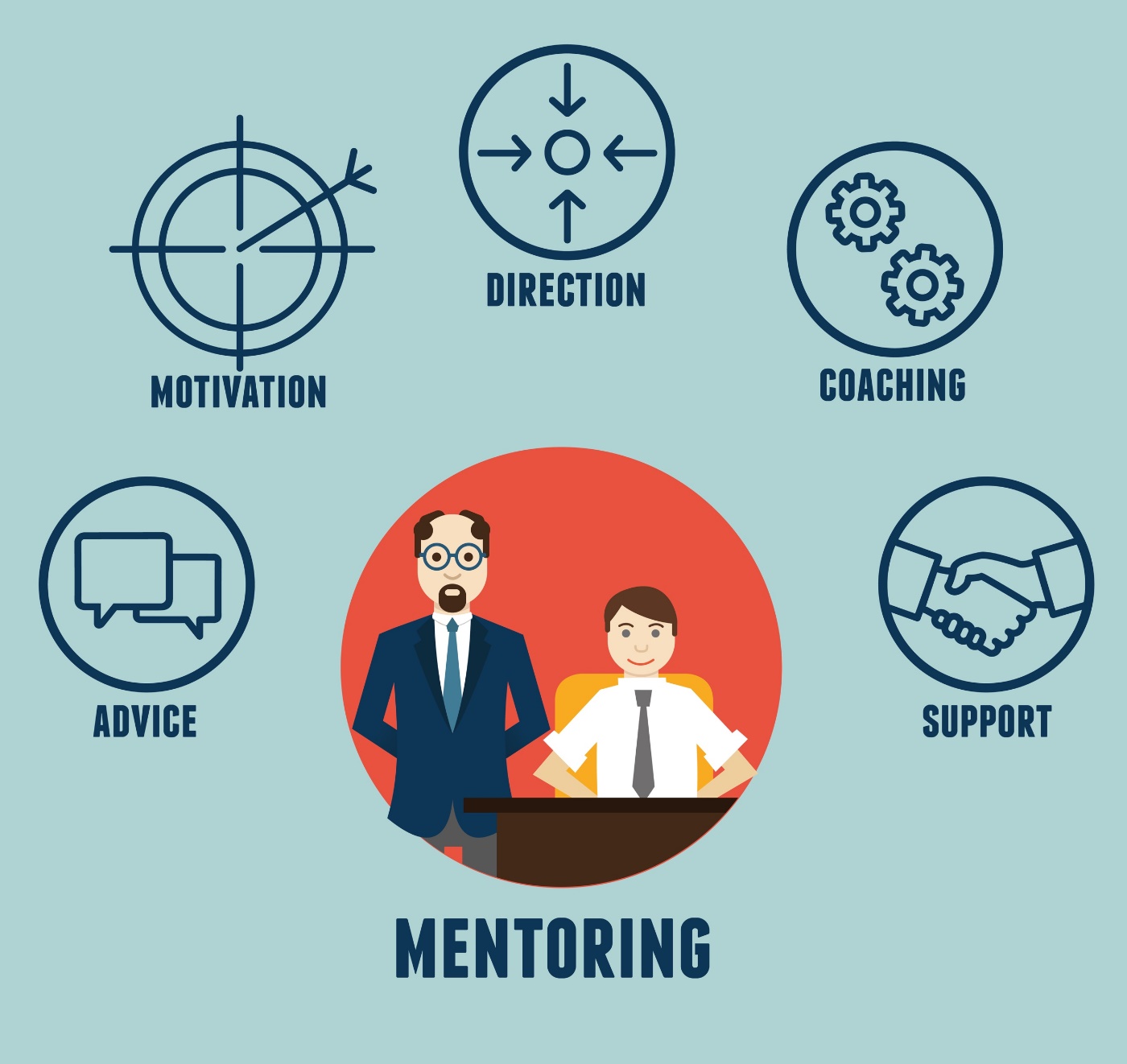 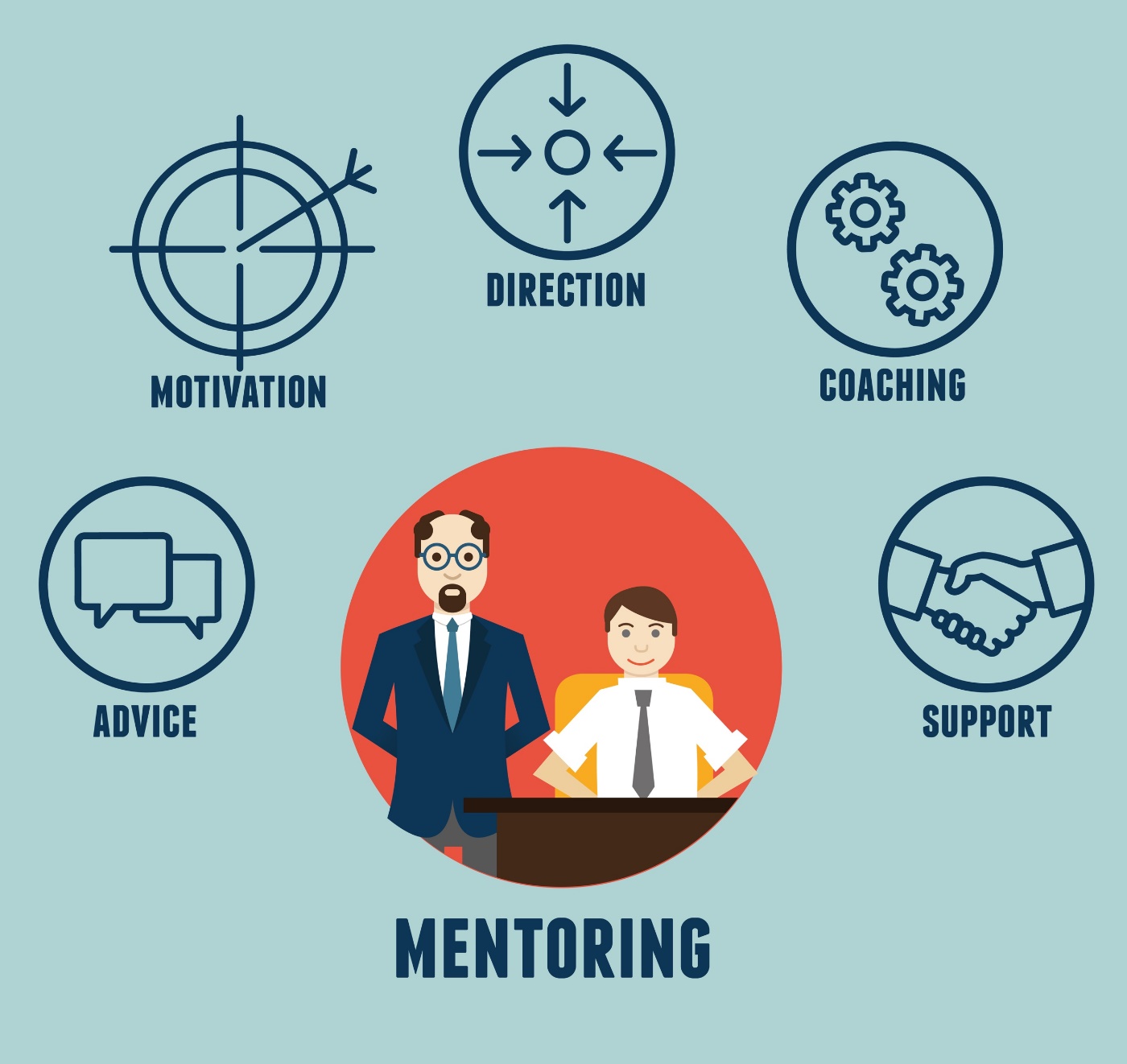 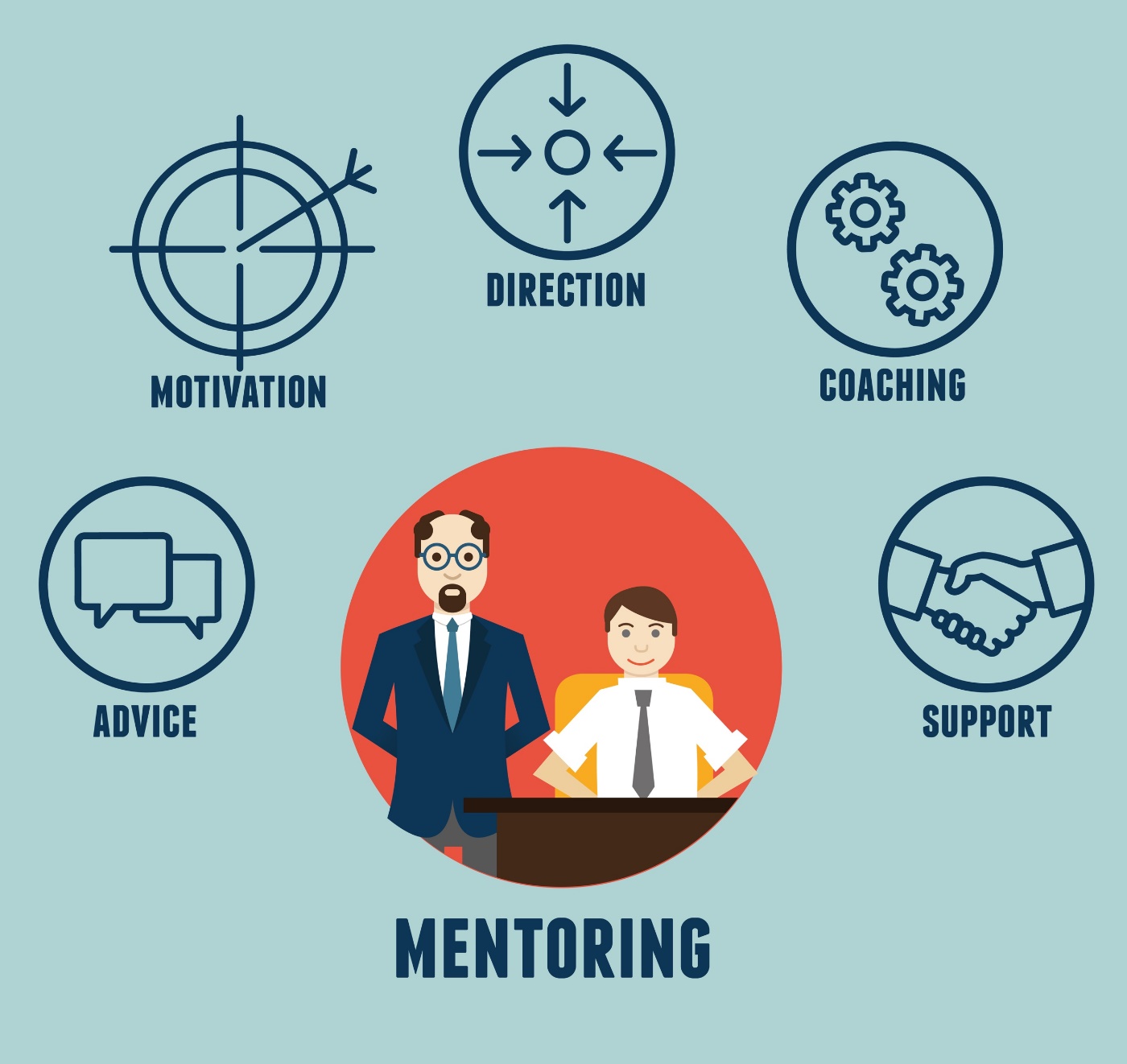 Coaching & Mentoring Skills
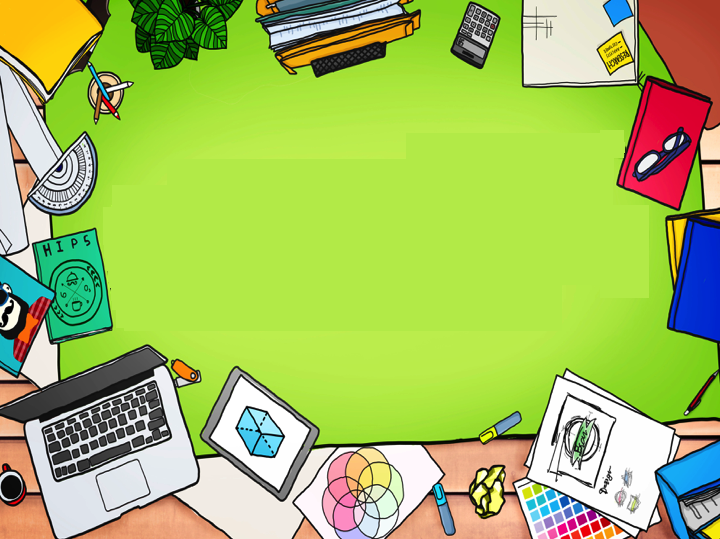 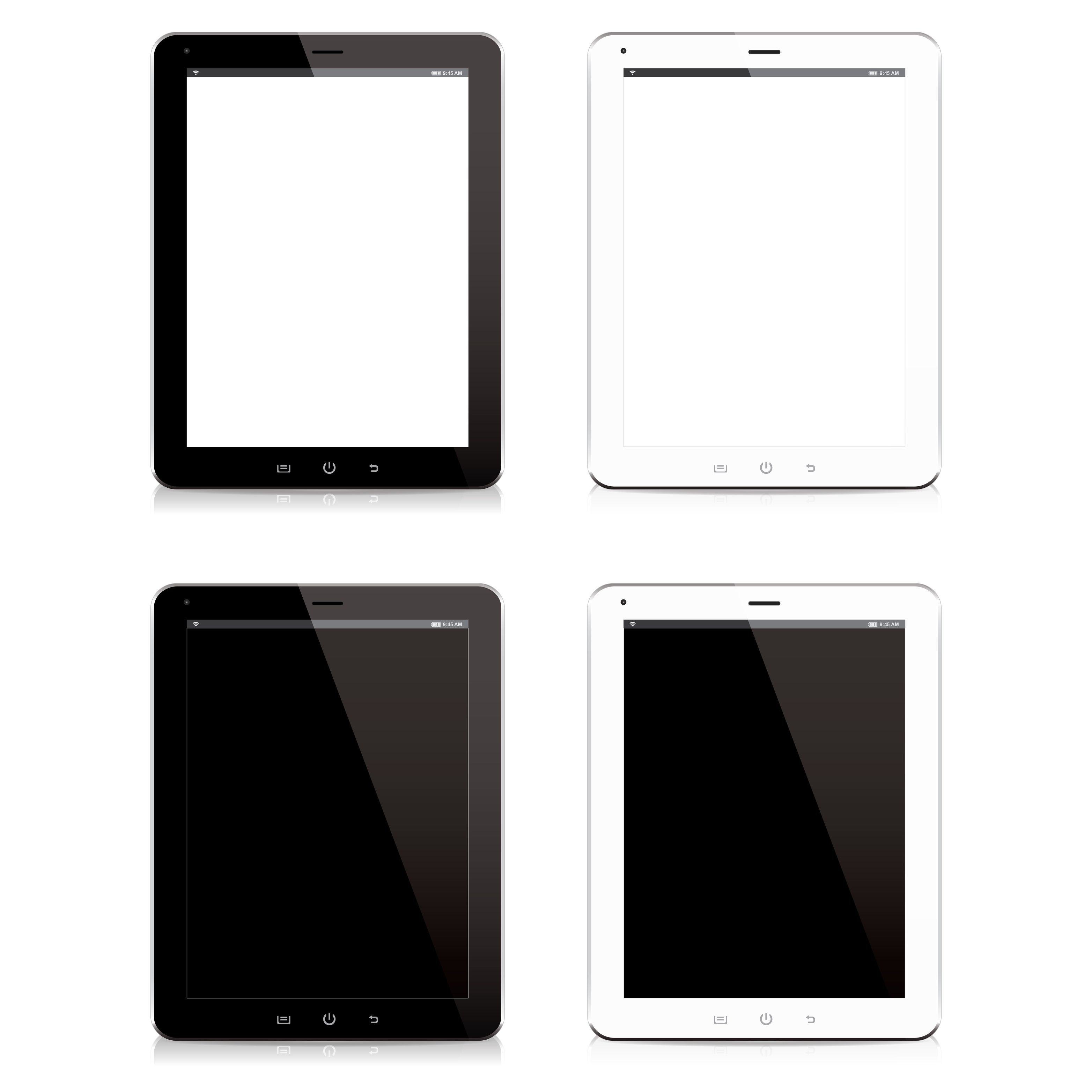 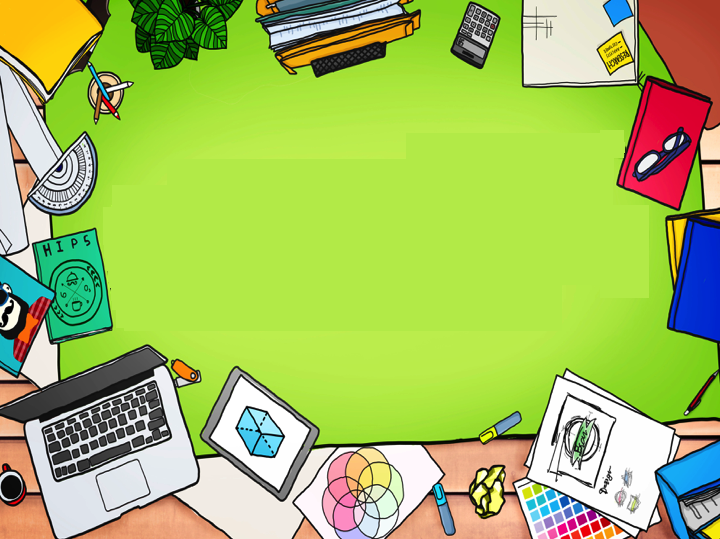 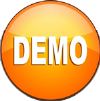 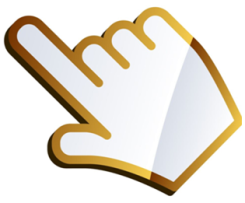 Introduction
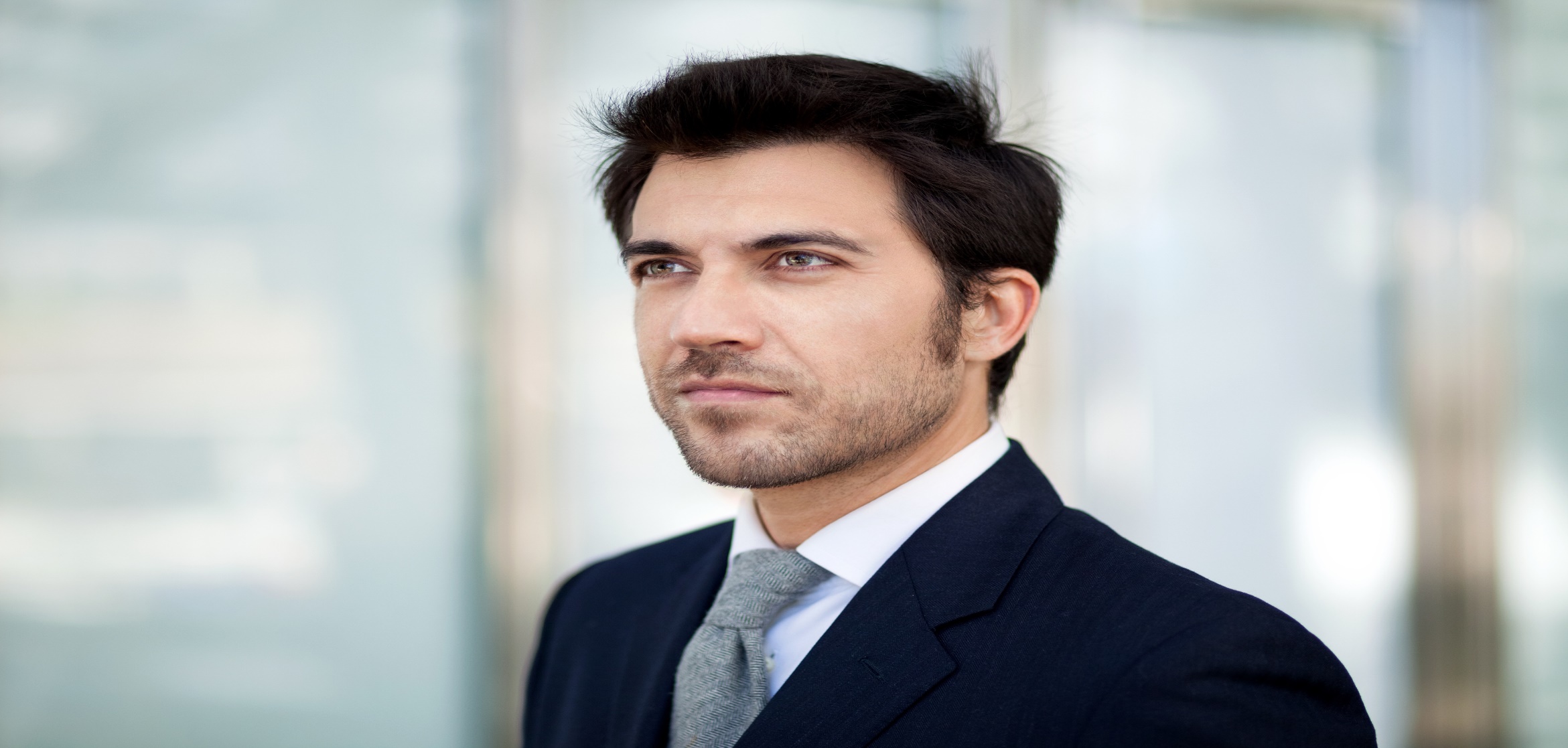 Derek Hutchison has recently joined Phoenix Software as a software developer.
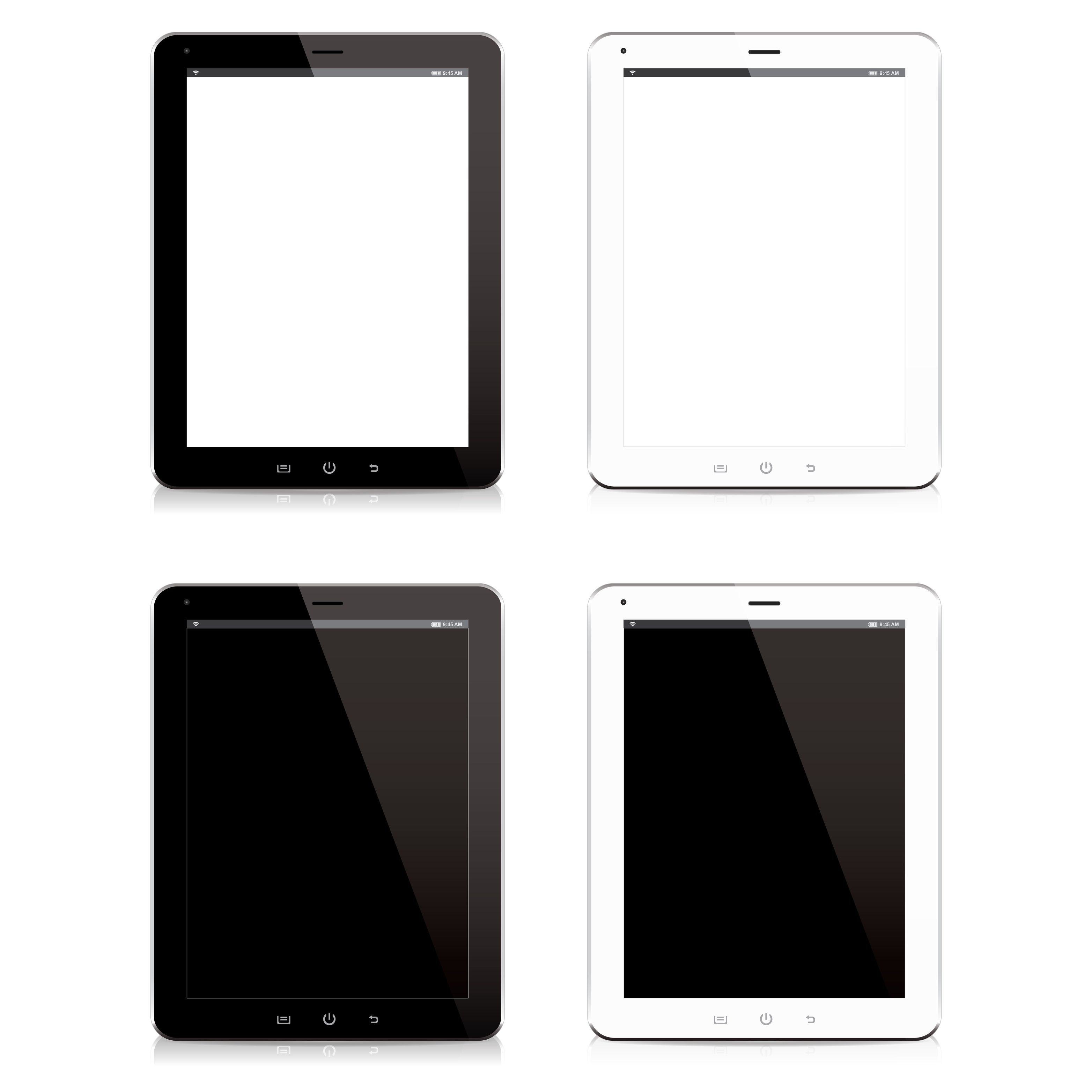 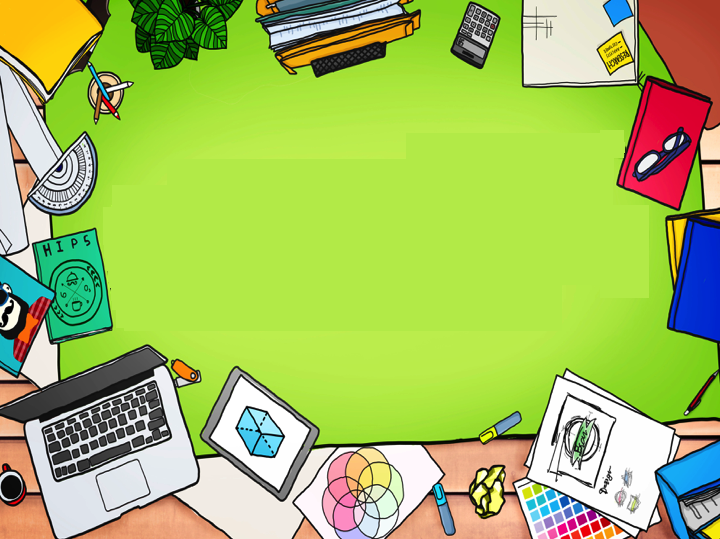 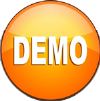 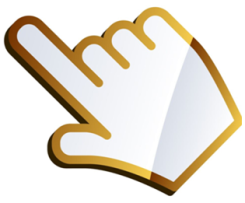 Introduction
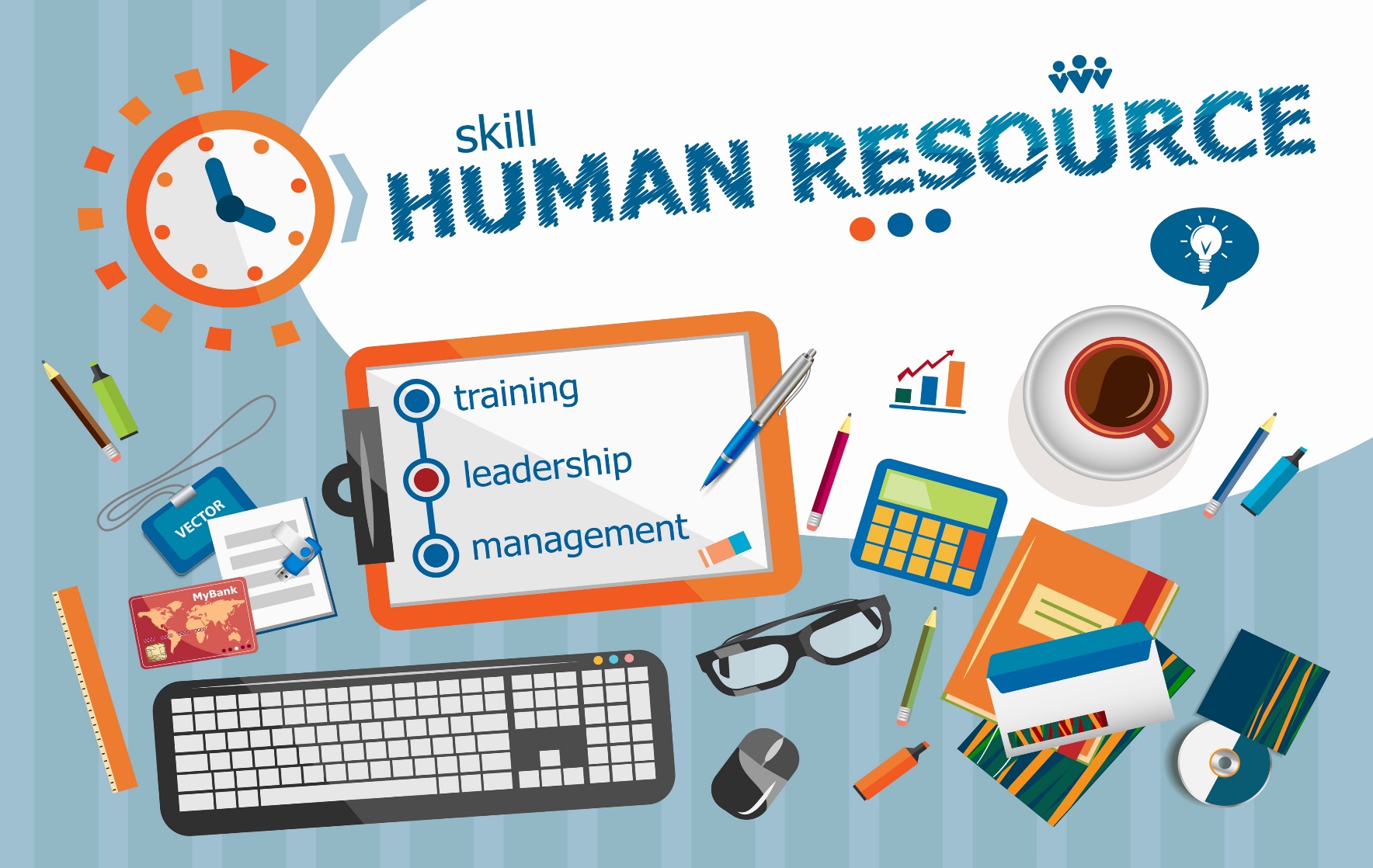 Derek has received an email from Phoenix’s Human Resource Executive before his joining date.
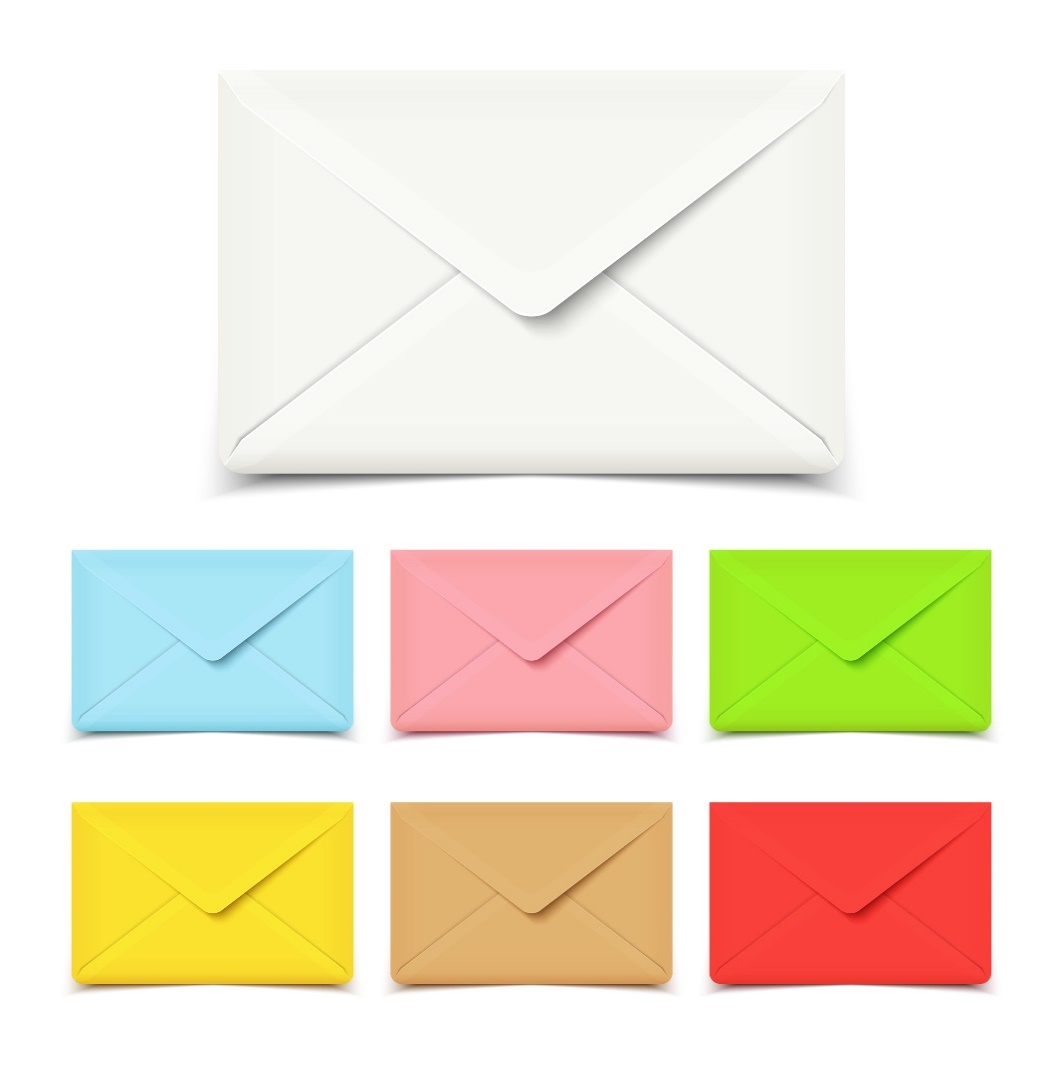 Click the envelope to view the email.
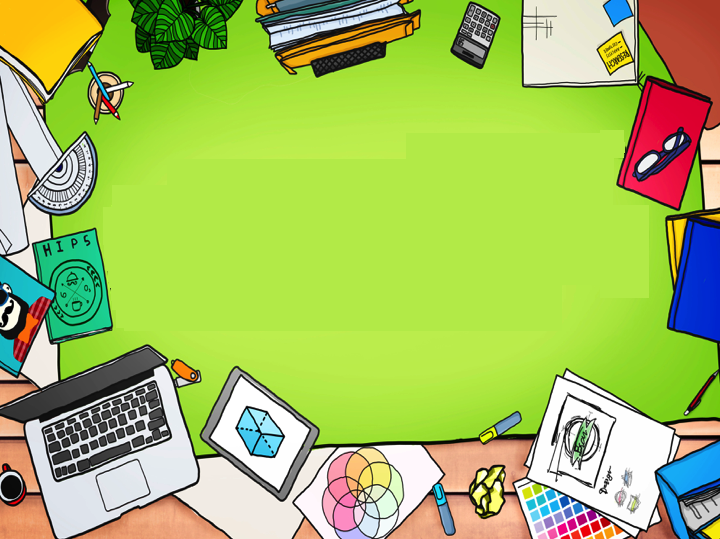 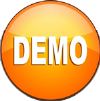 Introduction
Dear Derek,
Congratulations! We welcome you to the Phoenix Software family. As a part of making your tenure with us a pleasurable one, we have identified a mentor for you. Your mentor will be Rachel Smith. She will help you learn more about Phoenix and make the most out of your job and career with us. Rachel can be reached at rachel@phoenix.com.
	Wish you a very successful tenure with us.
		Warm regards, 
			Jennifer Holt
		          	     Senior Executive (HR)
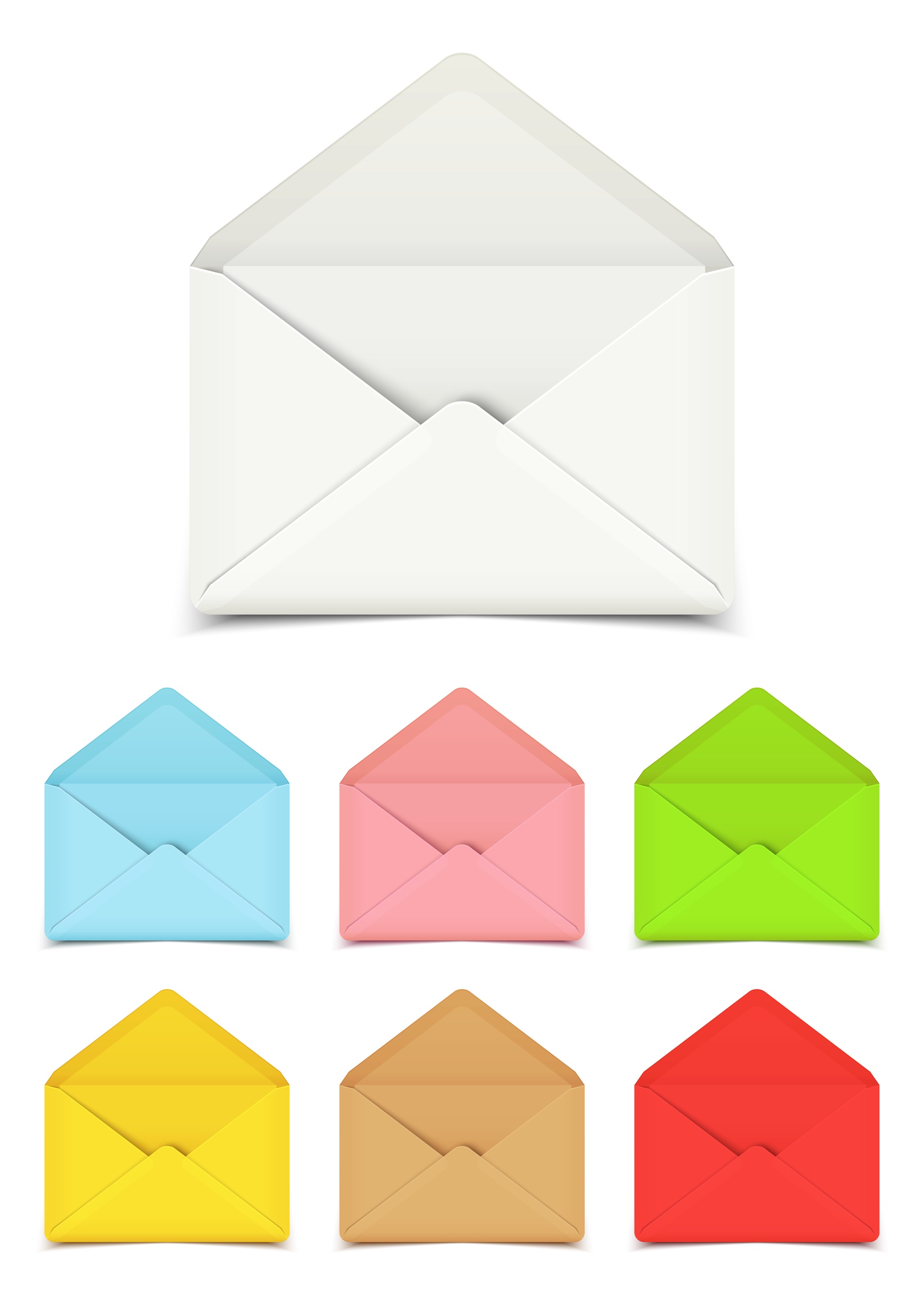 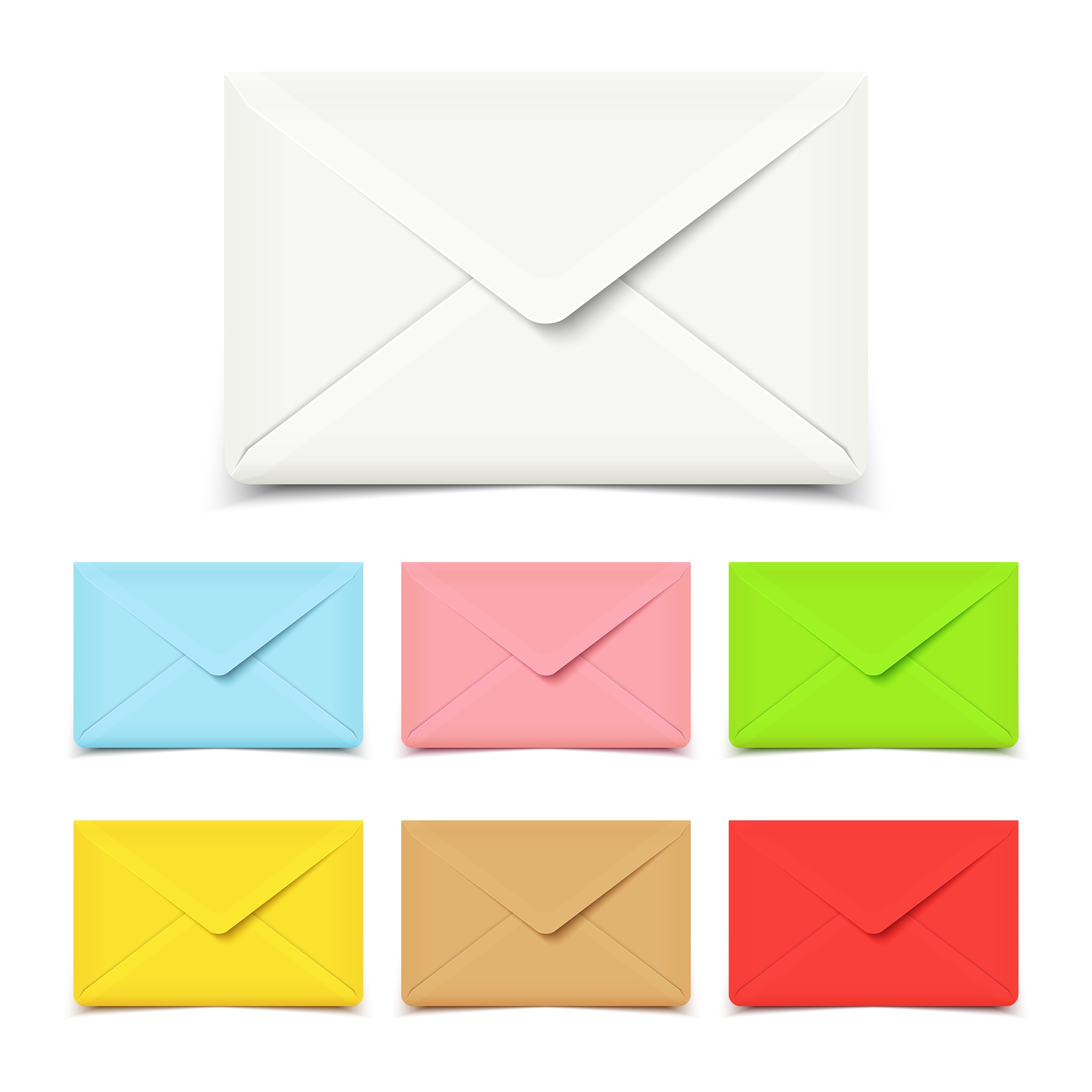 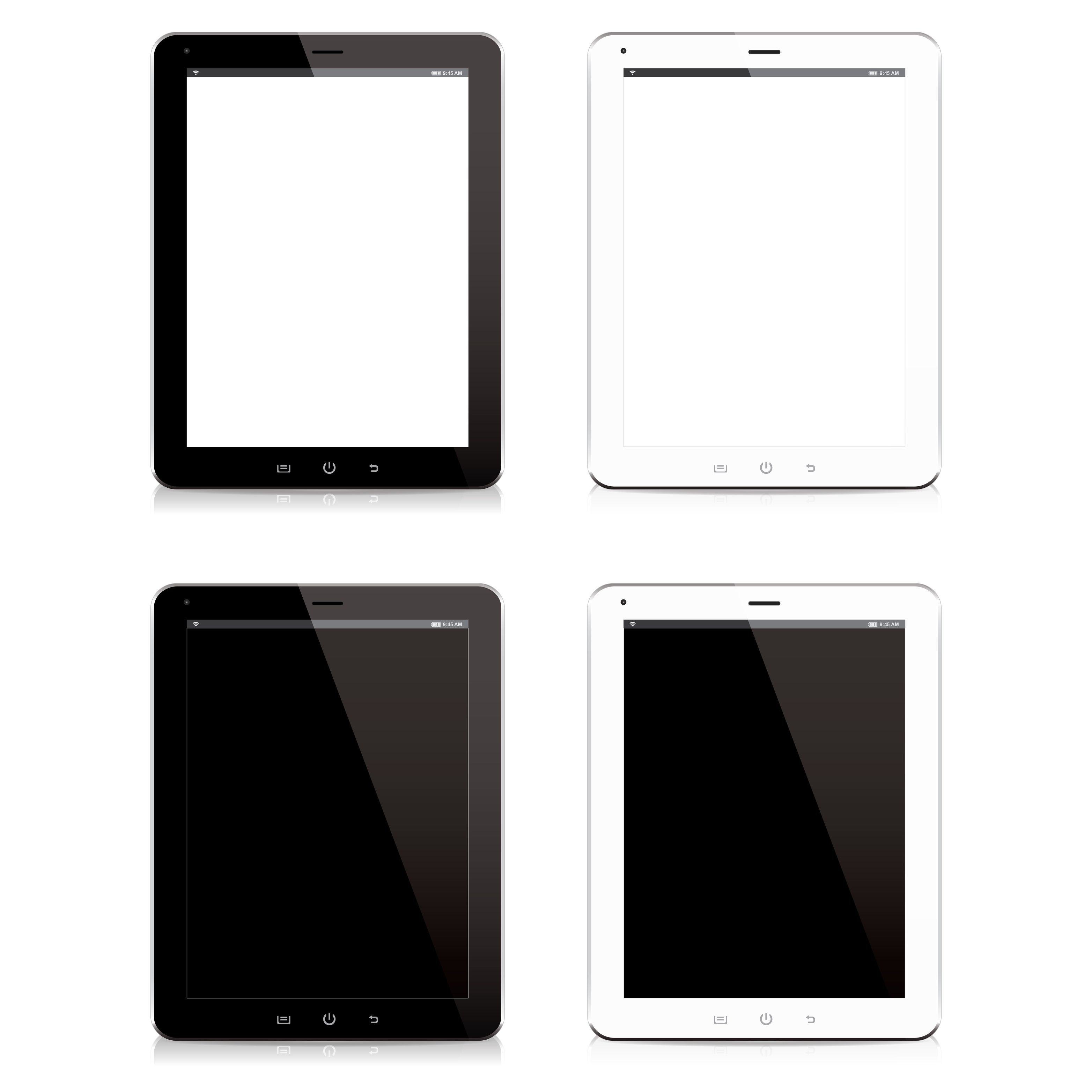 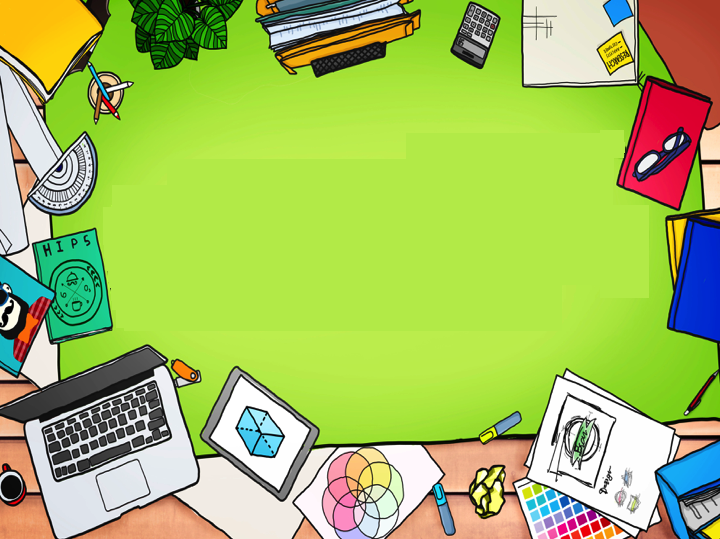 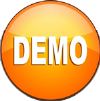 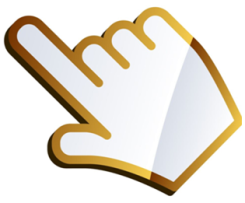 Introduction
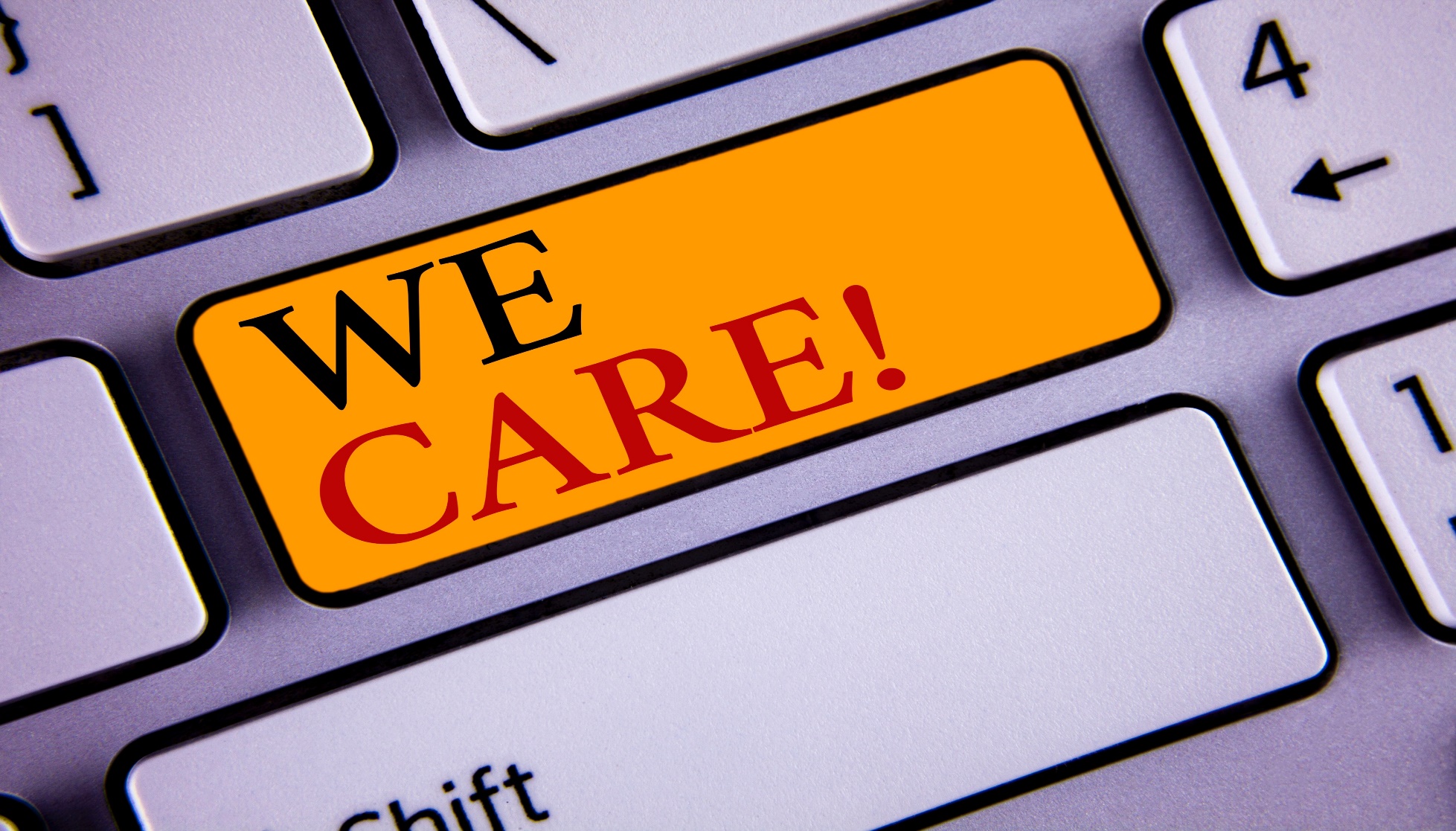 You have seen that Phoenix really cares about its new hires, that's why they have assigned a mentor to its new hire, Derek.
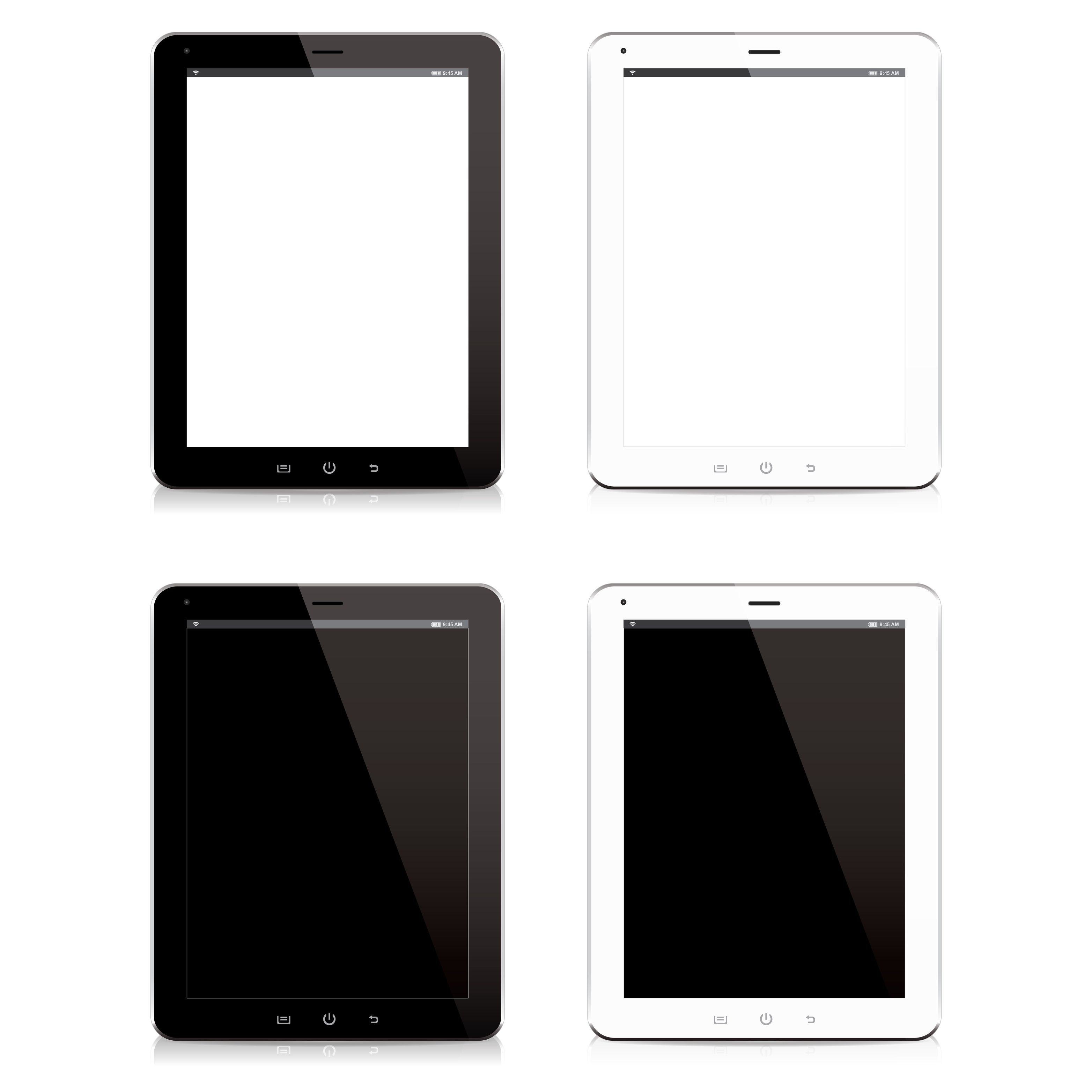 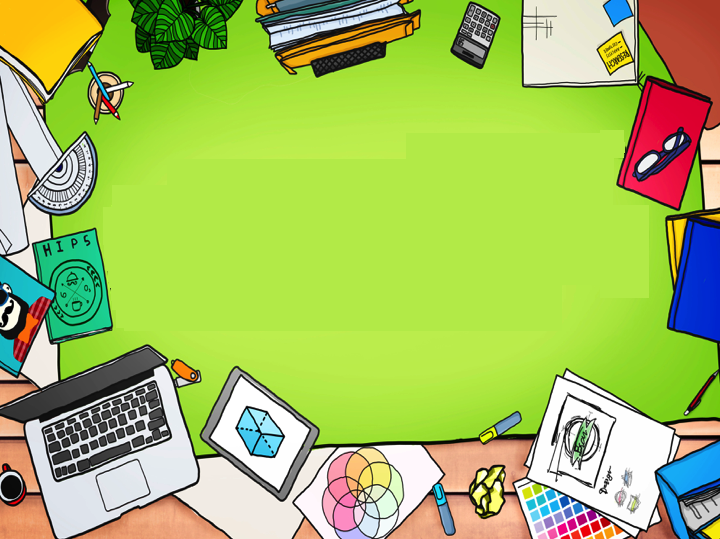 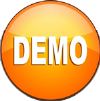 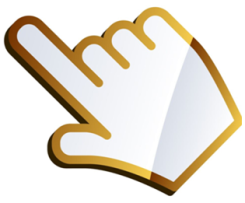 Introduction
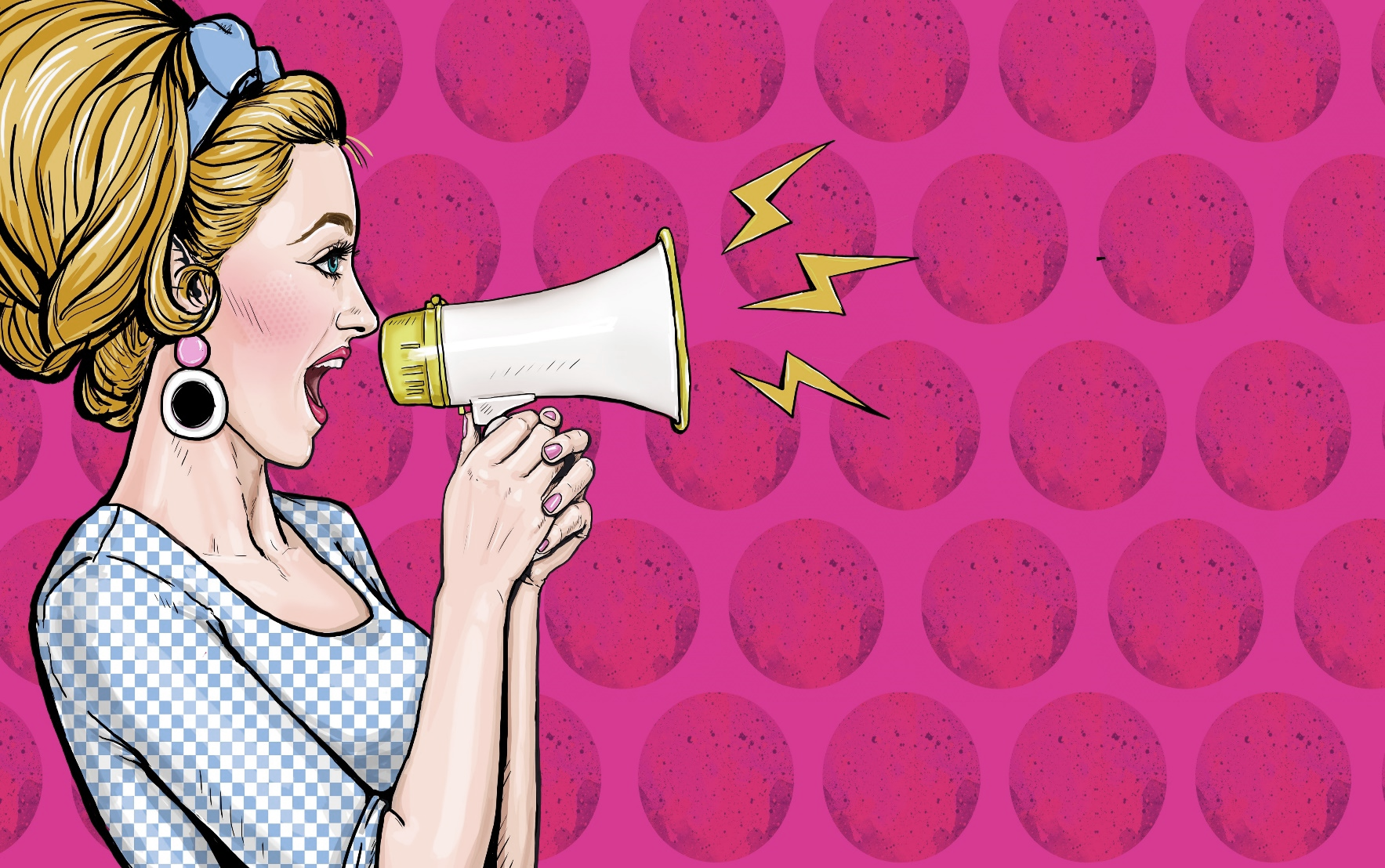 Have you ever had a mentor or coach?
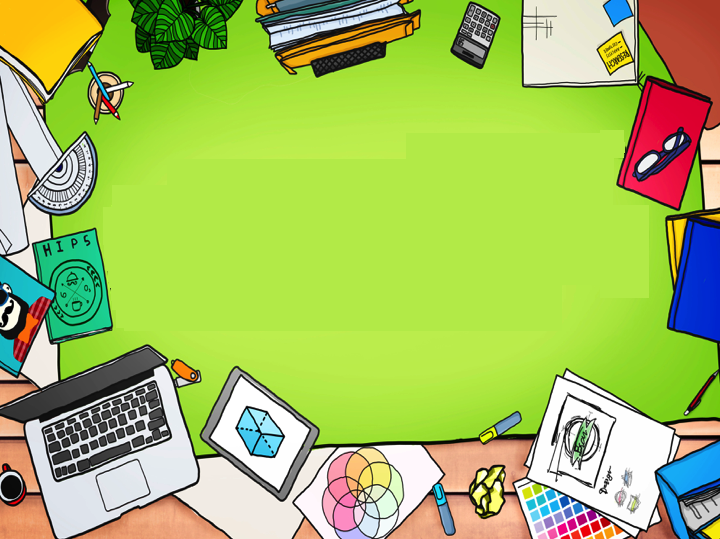 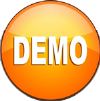 Objectives
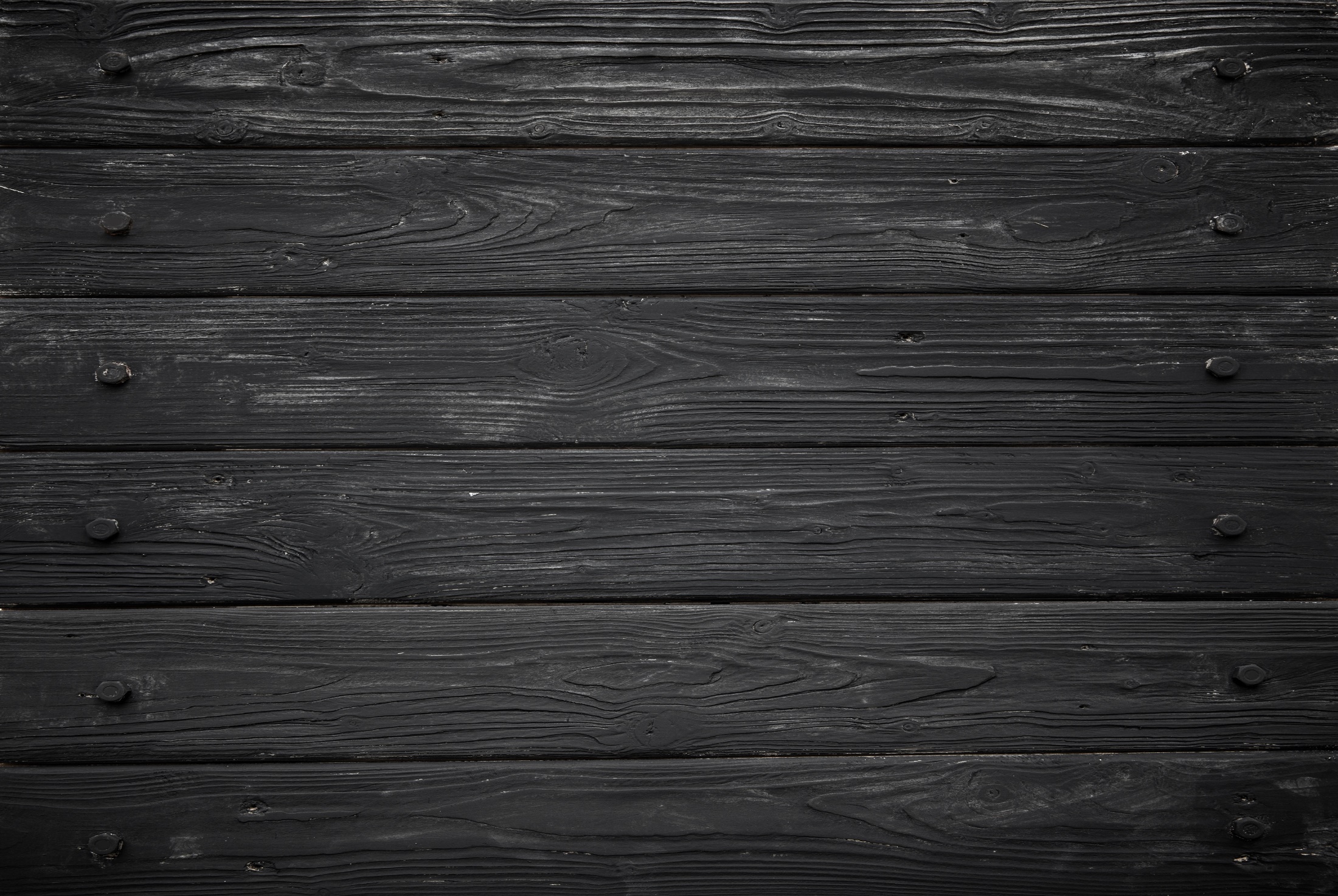 Explain why do we need to Mentor people
List the responsibilities of a Mentor
Discuss the Parameters to assess Mentees
Explain how to enhance Mentees’ Performance
Describe the Principles of Designing Mentoring Process
Describe the elements of an Effective Mentoring Process
Describe characteristics of an Effective Mentoring Process
Explain the how to give feedback while Mentoring
Explain how to Mentor different types of Personalities
Explain the how to Mentor people for Growth
Discuss the Development Tools used for Mentoring
Discuss the role of Learning & Development in Mentoring
List the criteria for Evaluation of Mentoring Process
Explain the importance of Self-Confidence for a Mentor
List the Tips for better Mentoring
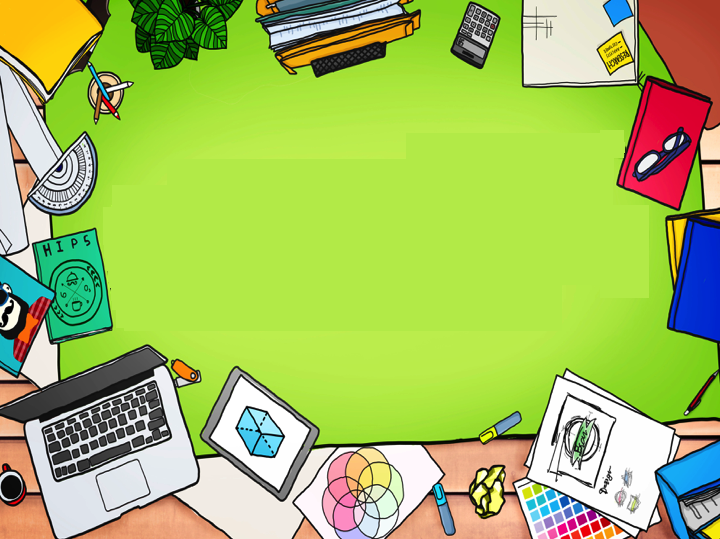 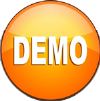 How to Mentor Someone?
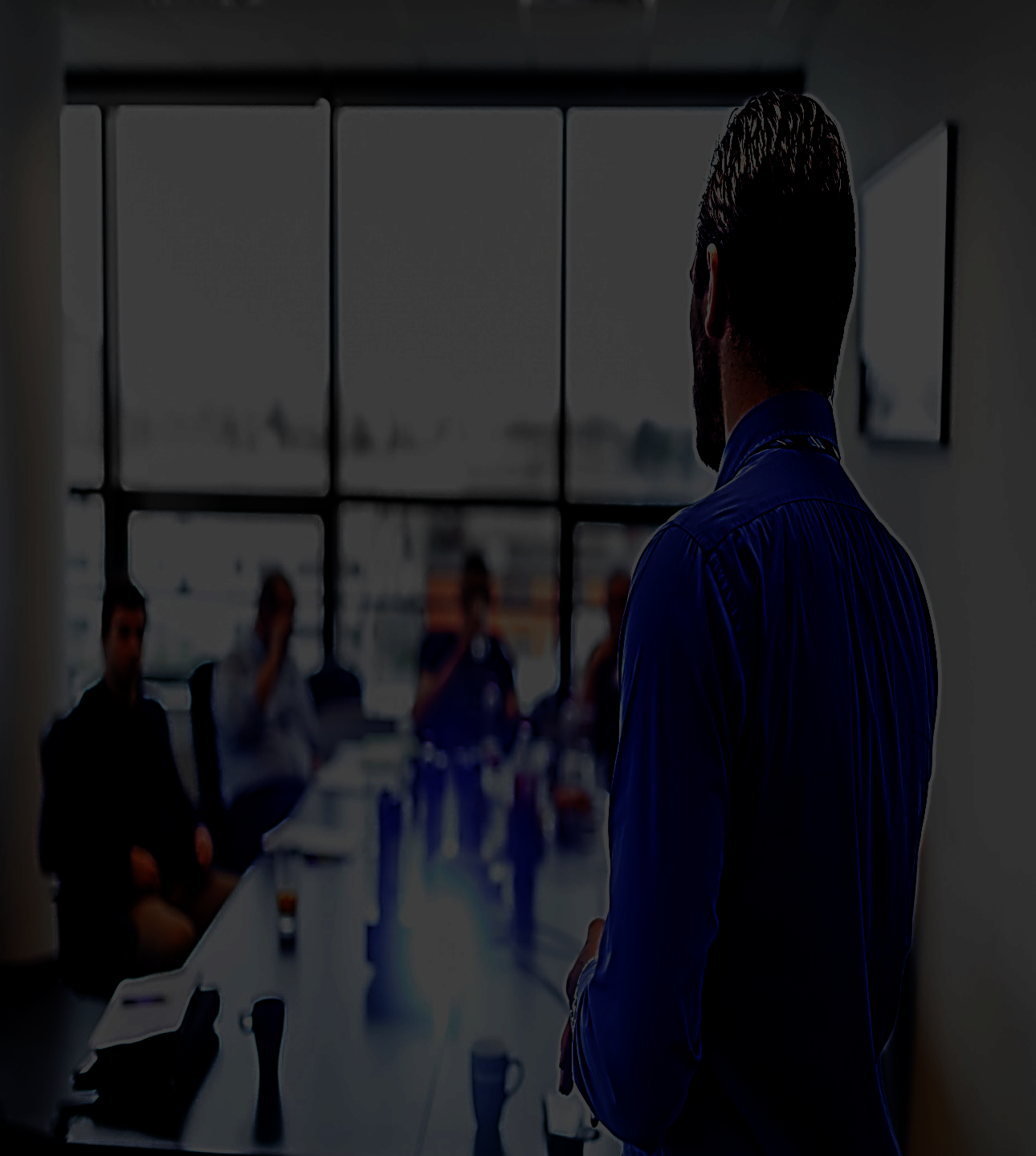 The following should be done to mentor someone:
Engage proteges
Build rapport with proteges
Set the strategy and communication tone
Go over objectives & growth plan
Review and correct performance
Click each label to learn more.
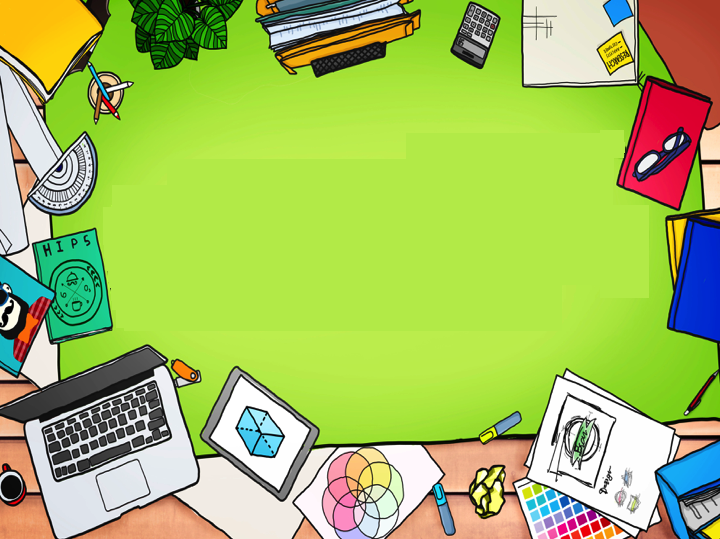 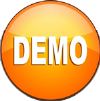 Did You Know?
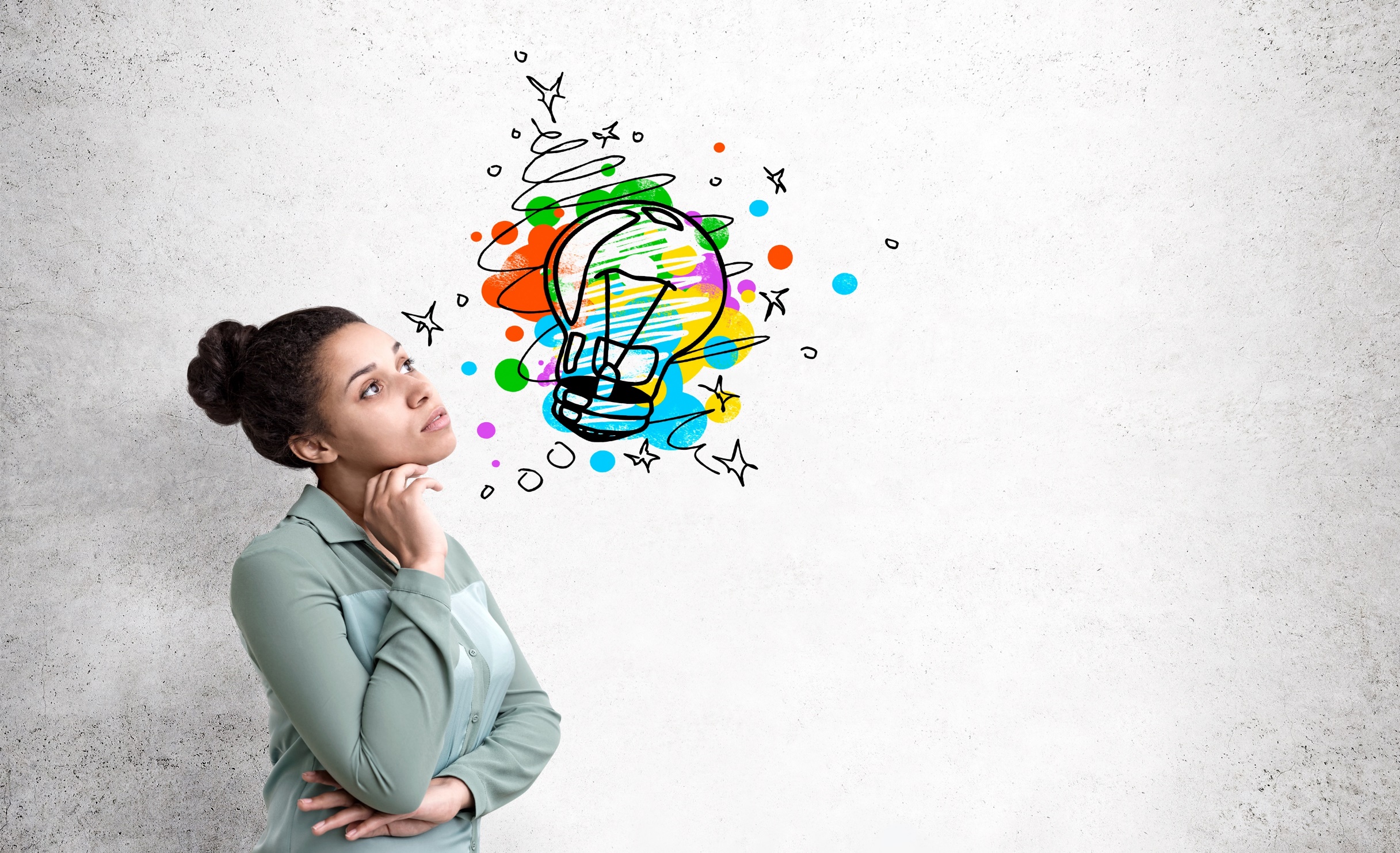 Remember that retention of your proteges whom you are coaching is:

10% of what they read

20% of what they hear

30% of what they see

50% of what they both hear and use

70% of what they say

90% of what they say and do
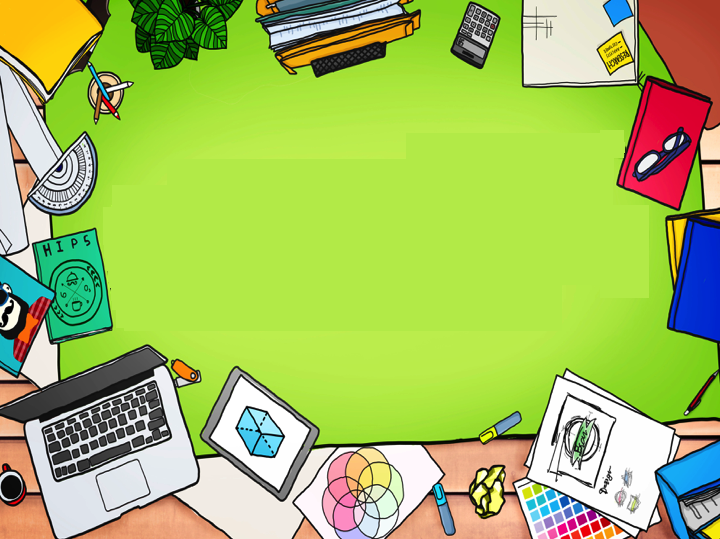 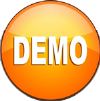 What Do Mentees Expect from Mentors?
Liberty
Do not be too rigid with your mentees

Give them freedom to work in their own way
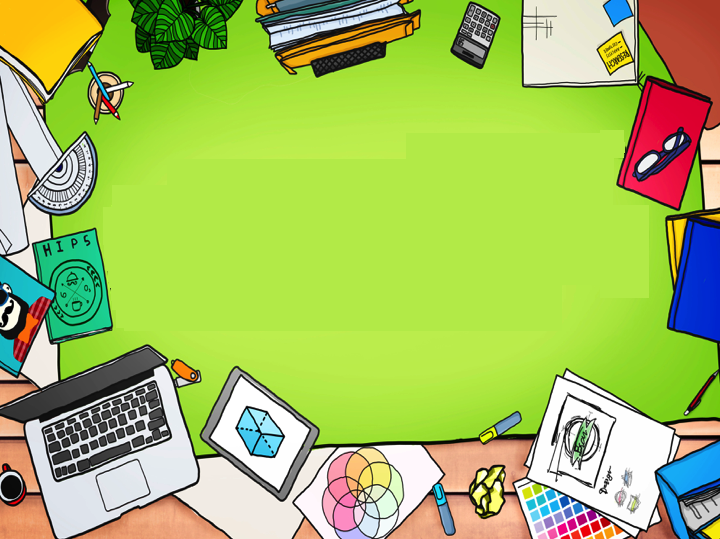 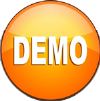 How to Mentor People for Growth?
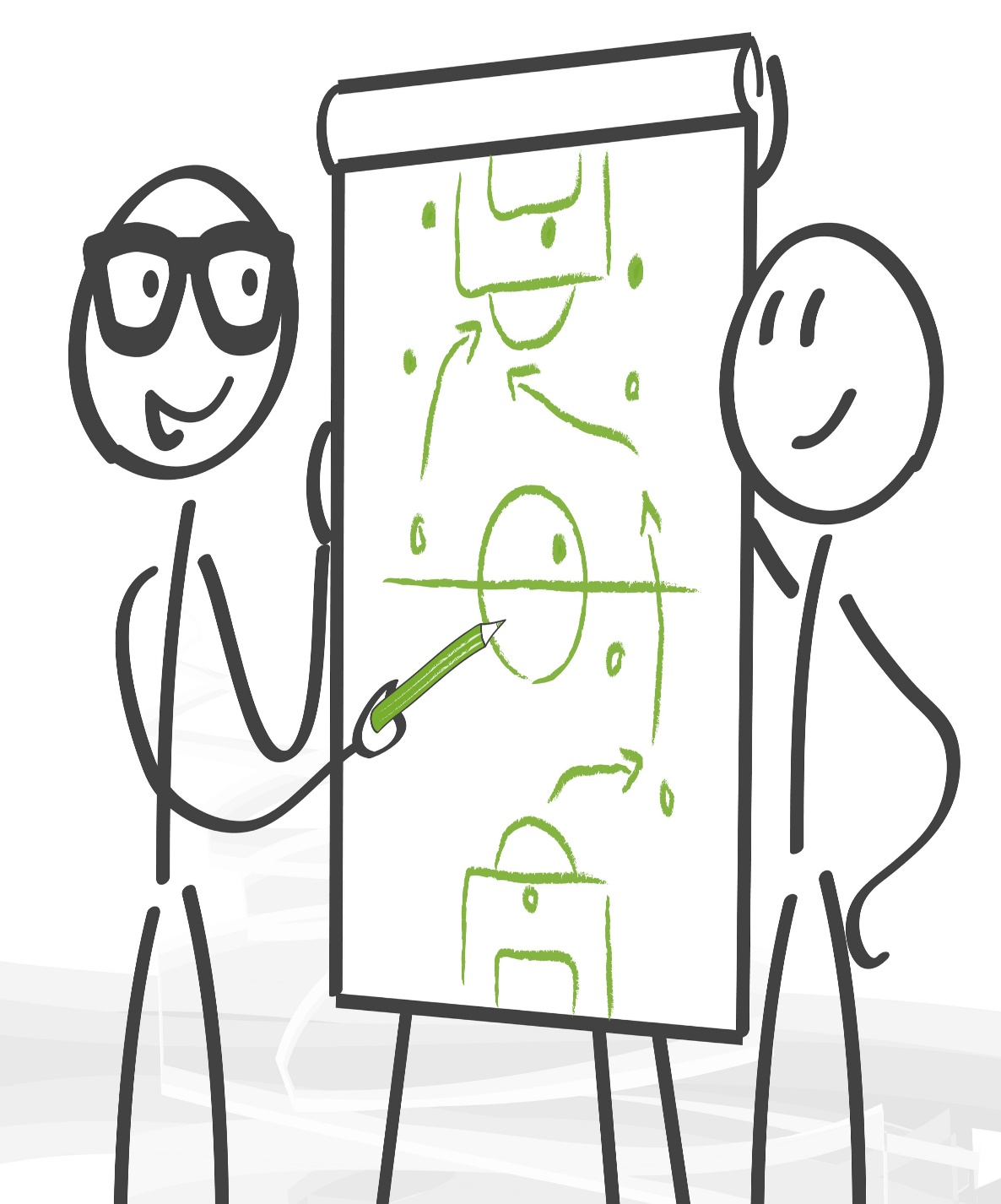 Assessment of Mentee’s Key Skills
For each person undergoing the mentoring, primary development needs are identified focusing on what they need in order to be ready for the next level.

The mentor should provide the list of potential skills that the mentee needs and assess his skills level which would facilitate to make a decision on the selection of the development needs to fill up the gap between the skill level.
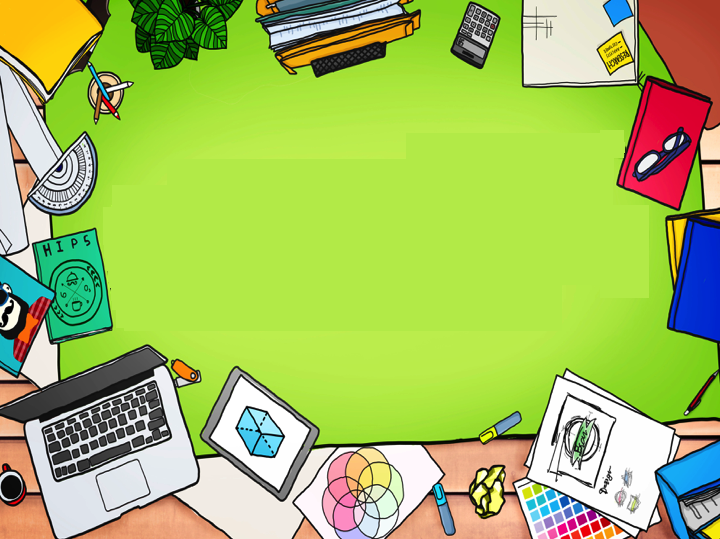 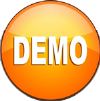 Factors to Consider for Growth Planning
Mentors should consider the following factors while planning for career growth of their mentees and choosing the right growth plan:
Age of the Candidate
Length of Service
Past Performance of Candidate
Duties and Responsibilities
Qualifications
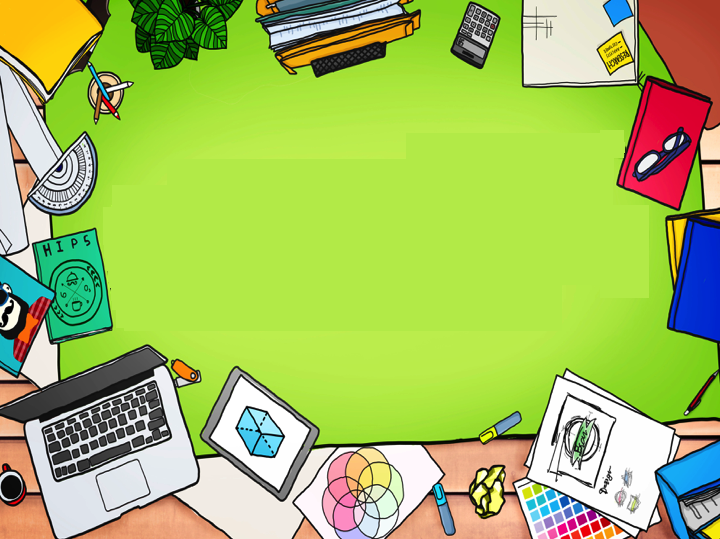 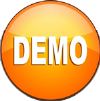 Characteristics of a Good Mentor/Coach
The following are the characteristics of a good mentor:
Begins with the end in mind and decides the outcome of the coaching first
Puts first things first as prioritizing is important in the preparation of the protégé
Constantly improves himself by learning from every interaction
Is proactive and takes responsibility
Creates a                 co-operative environment where people can “speak out”
Thinks Win/Win and seeks solutions so protégé and company wins
Seeks to first listen and then understand
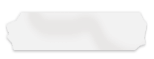 This is a DEMO Course On:
Coaching & Mentoring Skills
Subscribe Today and Get Access to 250+ Course Presentations.
What You Get:
Access the Courses Online.
Download Powerpoint Presentation for Each Course.
Get Certificates.
ManagementStudyGuide.com
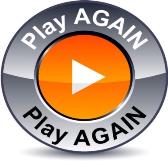